Themes & making connections
What is a theme?
What is a theme?
The central message/moral of the story, a particular viewpoint or comment on human nature. The enduring message in the story. Some examples are:
Love
Coming of age
War
Change of power
Grief
Love/Sacrifice 
Oppression
Theme in your novels
There will most likely be multiple themes in your novel, there is often a main overriding theme. With smaller themes throughout the novel as well. 
You can pick any theme in your novel to write/discuss about in your assessment as long as you can discuss in detail and use evidence to back up your claims. 

Providing examples from the text, and from real life. Relating the two together.
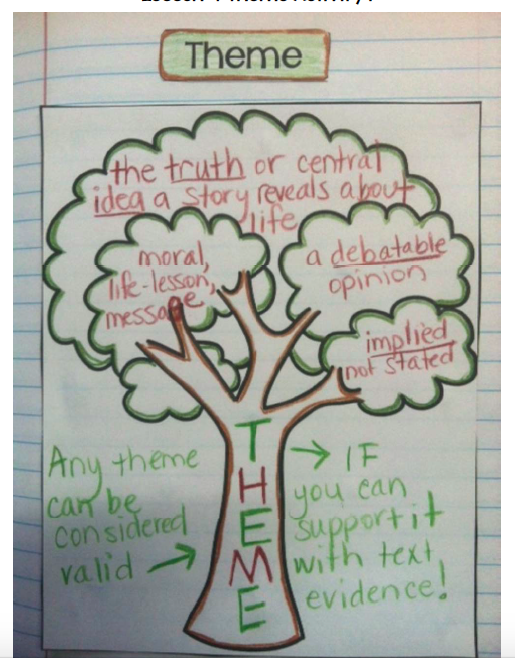 Theme Tree
Using the theme tree, create a one pager on theme to unpack the themes in your novel. 
T - Title, what is the significance of the title?
H - How does the main character change? 
E - Emotions What emotions do you feel at the end? 
M - Mood What was the mood of the story?
E - Enduring What message from the story applies to life?
[Speaker Notes: What does the author want you to know?
What is the key message in the book?
How does it relate to the real world?]
Theme Statement: Create a statement on the theme, no pronouns.
Your theme statement around the central idea should describe the dominant impression remaining after you have finished reading the novel. 
A good theme statement could look like...
 The story reveals that the overwhelming desire of a one-sided infatuation can blindly drive people to seek intimacy in the name of love.
The central idea is that a person who has difficulty dealing with reality will sometimes escape into a fantasy world.
Theme Statements to stay away from
* The central idea is about love. (not a complete statement)
* The central idea reveals that we are cruel and don't see ourselves as others do. (omit first person in central idea)
* Poe's story is about how people react to tragedy. (you should answer the question of how people do react to tragedy)
* The central idea is that you can’t trust people because they will sometimes try to deceive you. (omit second person)
Working on your thematic statement
Write a sentence about what the author believes about that topic, and what the issue is that the author is trying to address.  
Example: In Finding Nemo, the author believes that a person should learn how to trust themselves and others. 

Cross out “the author believes that” and revise the sentence. Example: In Finding Nemo, the author believes that a person should learn how to trust themselves and others. Theme Statement: A person should learn how to trust themselves and others.
[Speaker Notes: https://www.youtube.com/watch?v=q7bN7JQWXiM&ab_channel=ClairePierce]